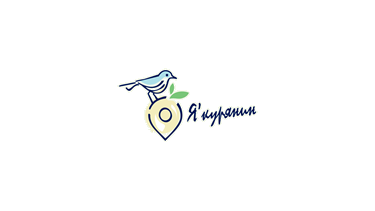 Куряне - заслуженные артисты России
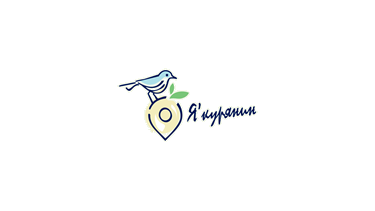 Валерий Егоров
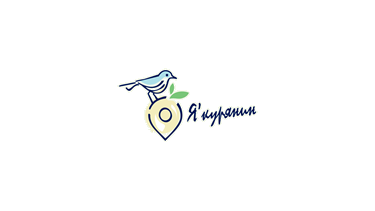 Родился 9 декабря 1956 года в Курске.

Заслуженный артист РФ (22.05.1993).
Народный артист России (20.07.2009).

Играть на сцене начал в 13 лет в Курском ТЮЗе.
В 1978 году окончил Воронежский государственный институт искусств (факультет актерского мастерства, педагог - В.В. Тополага).
Играл в Челябинском ТЮЗе, пробовал себя в театре поэтическом, ритуальном, эксцентрическом, в японском театре «но», «дель арте», водевиле и всегда был на высоте, подкрепляя свое актерское дарование безупречным профессионализмом. Особенно удачны в его интерпретации романтические образы.
С 2000 года - ведущий актер Курского областного драматического театра имени А.С. Пушкина.
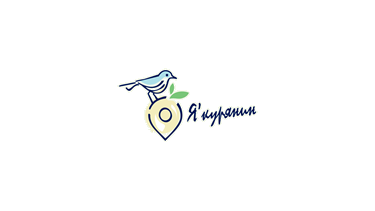 ТЕАТРАЛЬНЫЕ РАБОТЫ
Содо (“Журавлиные перья” Д. Киноситы)
Дерамо и Тарталья (“Король-олень” К. Гоцци)
Николай (“Роковая ошибка” М. Рощина)
Вождь (“Легенда о чудях” К. Скворцова)
Генрих V и Меркуцио (“Страсти по Шекспиру”)
Черный (“Овраг” Л. и А. Чутко)
Лорд Уэйн (“Остров капитана Блада” В. Вербина, М. Мишина)
Лев Бандито (“Гостиница для путешествующих в прекрасное” С. Козлова)
Клавдий (“Гамлет” У. Шекспира)
Человек (“Человек со звезды” К. Веттлингера)
Городничий (“Ревизор” Н. Гоголя)
Антон Голубин (“Пойти и не вернуться” В. Быкова)
Большов (“Банкрот” А.Н. Островского)
Журден (“Мещанин во дворянстве” Ж.-Б. Мольера)
Леонардо (“Кровавая свадьба” Ф.-Г. Лорки)
Паскино (“Романтики” Э. Ростана)
Сальери (“Моцарт и Сальери” А.С. Пушкина)
Стародум (“Недоросль” Д.И. Фонвизина
ПРИЗЫ И НАГРАДЫ
Челябинск
Победитель конкурса “Лучшая роль сезона” (1983, Бадри Ломидзе в спектакле “Чинарский манифест”, А. Чхеидзе).
Лауреат областного смотра творческой молодежи (1985, Антон в спектакле “Пойти и не вернуться”, В. Быков), фестивалей “Театральная весна” (1997 и 1999) за лучшую мужскую роль (Рауль де Барбле – “Синяя борода”, М. Бартенев) и за романтич. выражение образа (Журден – “Мещанин во дворянстве”, Ж.-Б. Мольер).

Курск
В 2006 стал лауреатом Губернаторской театральной премии им. А. Буренко за исполнение роли Наполеона в пьесе чешского драматурга И. Губача “Корсиканка”.
Валерий Ломако
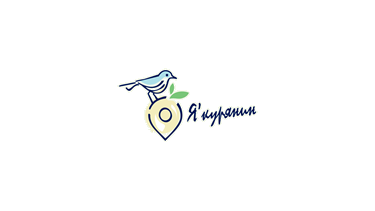 Родился 17 февраля 1940 года. 

Заслуженный артист РСФСР (2.11.1976).
Народный артист РСФСР (3.08.1987).

Окончил студию при Саратовском ТЮЗе (1960, педагог - Ю.П. Киселев) и до 1964 года был актером этого театра. 
Затем один сезон провел в Русском драматическом театре г. Махачкала. В 1965-1971 годах - в Свердловском драматическом театре, в 1971-1979 годах - в Волгоградском драматическом театре. 
Актер Курского драматического театра А.С. Пушкина с 1979 года.
Председатель Курского отделения СТД РФ в 1991-2001 годах.
С ноября 1998 до ноября 2000 года — председатель Комитета по культуре в правительстве Курской области при губернаторах А. В. Руцком и А. Н. Михайлове.
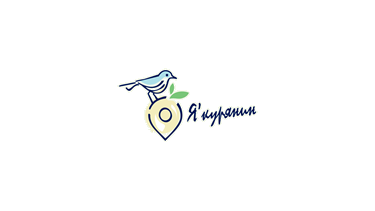 ТЕАТРАЛЬНЫЕ РАБОТЫ
Саратовский ТЮЗ
1957 «Юность отцов» Б. Л. Горбатова - делегат из Питера
1958 «Заводские ребята» И. С. Шура - рабочий
1958 «Судьба барабанщика» А. П. Гайдара - 1-й чекист
1959 «Два цвета» И. К. Кузнецова - Катя Шагалова

Арбенин («Маскарад» М. Ю. Лермонтова) 
Белугин («Женитьба Белугина» А. Н. Островского) 
Войницкий («Дядя Ваня» А. П. Чехова) 
Генри II («Лев зимой» Дж. Голдмена) 
Дудукин («Без вины виноватые» А. Н. Островского)
Морозко («Разгром» по А. А. Фадееву)
Касьян («Усвятские шлемоносцы» Е. И. Носова)
Беркутов («Волки и овцы» А. Н. Островского)
Ахов («Не все коту масленица» А. Н. Островского)
Отелло («Отелло» У. Шекспира)
Болингброк («Стакан воды» Э. Скриба)
Веласко («Босиком по парку» Н. Саймона)
Кшиштоф («Час пик» Е. Ставиньского)
Ромул («Ромул Великий» Ф. Дюрренматта)
Сориано («Филумена Мартурано» Э. де Филиппо)
Ленин («Синие кони на красной траве» М. Шатрова)
Вито Корлеоне («Крестный отец» по роману Марио Пьюзо)
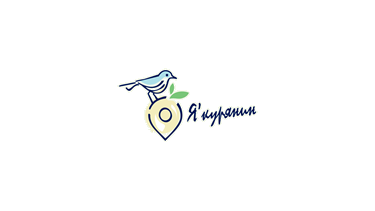 Скородед (Ломако) Людмила
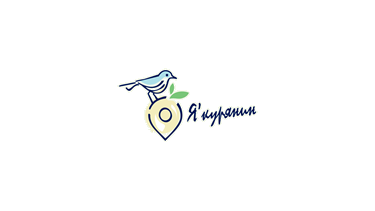 Родилась 3 марта 1948 года.
Заслуженная артистка РФ (1994). 
Окончила Театральное училище (ВУЗ) им. М.С.Щепкина, педагог - Цыганков В.И.
Работала в Волгоградском Театре драмы.
В настоящее время работает в Курском областном драматическом театре им.А.С.Пушкина.
Муж- народный артист России Валерий Ломако.
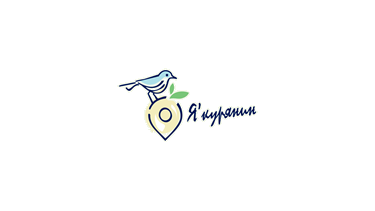 ТЕАТРАЛЬНЫЕ РАБОТЫ
Агата ("Козий остров" - Бетти У.); 
Варя ("Вишневый сад" - Чехов А.П.);
Елена ("Женитьба Белугина" - Островский А.Н.);
Елена Андреевна ("Дядя Ваня" - Чехов А.П.); 
Катерина Измайлова ("Леди Макбет Мценского уезда" - Лесков Н.С.);
Кручинина ("Без вины виноватые" - Островский А.Н.); 
Лидия ("Кадриль" - Гуркин В.); 
Мальборо ("Стакан воды" - Скриб Э.); 
Сирена ("Сирена и Виктория" - Галин А.);
Элинор ("Лев зимой" - Голдмен Дж.).
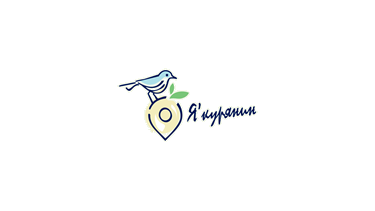 Александр Швачунов
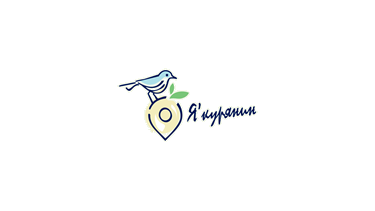 Родился 18 апреля 1971 года, в Курске. Закончил СШ № 3.
В 1988 году поступил в Воронежский Государственный Институт Искусств, на курс Г. В. Меньшенина. С 1990 по 1991 годы проходил службу в Центральном академическом театре Советской армии, в команде актёров-военнослужащих. В 1992 году с отличием закончил ВГИИ.
С 1992 по 2008 годы служил во Владимирском академическом театре драмы имени А. В. Луначарского.
С 2008 года и по настоящее время работает в Курском государственном драматическом театре имени А. С. Пушкина.
2008 год - присвоено звание заслуженного артиста России.
Снимался в фильмах: "Классик" (1998 год, эпизод); "Путешествие" (2007 год, режиссёр - Владимир Харченко-Куликовский, эпизод, 5 серия), "Эксперты" (2007 год, Группа крови-Фильм 3-й, эпизод).
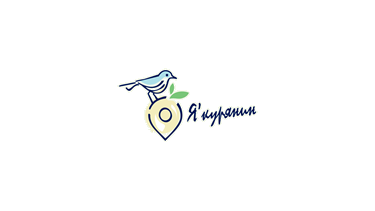 Кузьменко Инна
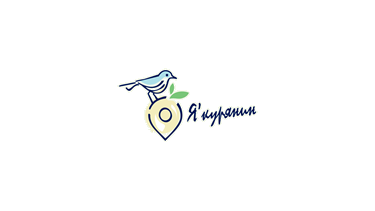 Родилась 26 мая 1938 года в Читинской области.

Заслуженная артистка РСФСР (14.05.1990).

Окончила театральную студию в Томске (педагог - Ю.А.Григорьева).
Была актрисой Томского, Пензенского, Башкирского русского, Вологодского драматических театров.
С 1979 года - актриса Курского театра драмы им. А.С.Пушкина.
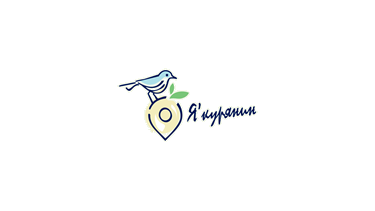 Евгений Поплавский
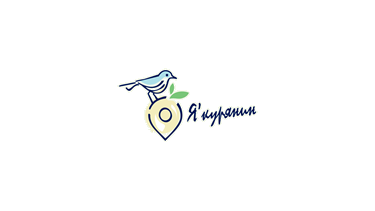 Родился 6 июля 1947 года в Брянске.

Заслуженный артист РСФСР (29.12.1987).
Народный артист России (5.06.2000).

В 1968-1970 годах, по окончании Саратовского театрального училища (педагог - Н.Д. Шляпникова), в Алтайском ТЮЗе. Работал в Брянском драматическом театре (1970-1971, 1976, 1982-1983), Орловском драматическом театре (1976-1977), Адыгейском объединенном театре (1977), Донецком областном Русском драматическом театре (1977-1982), Брянском ТЮЗе (1982). 
С 1983 года - в Курском драматическом театре им. Пушкина. 
С 2001 года - в Челябинском театре драмы. 
В ноябре 2009 года вернулся в Курский театр.
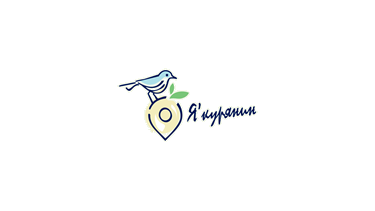 ТЕАТРАЛЬНЫЕ РАБОТЫ
Василий («Горячее сердце» А.Н. Островского)
Шмага («Без вины виноватые» А.Н. Островского)
Лыняев («Волки и овцы» А.Н. Островского)
Шприх («Маскарад» М.Ю. Лермонтова)
Чебутыкин («Три сестры» А.П. Чехова)
Николай Потехин («Чудаки» М. Горького)
Яго («Отелло» У. Шекспира)
Тони («Ночь ошибок» О. Голдсмита)
Майор («Дамы и гусары» А. Фредро)
Городничий («Инкогнито» по «Ревизору» Н.В. Гоголя)
Тевье («Поминальная молитва» Г.И. Горина по Шолом-Алейхему)
Курносый («Энергичные люди» В.М. Шукшина)
Хитрый («Свалка» А.А. Дударева)
Фунтиков («Модели сезона» Г.С. Рябкина)
Насреддин («Последняя любовь Насреддина» В.К. Константинова и Б.М. Рацера)
Дольфо («Брак по конкурсу» К. Гольдони)
Педро («Дама-невидимка» П. Кальдерона)
Том Хейген («Крестный отец» М. Пьюзо М.)
Барабошев («Правда - хорошо, а счастье - лучше» А. Островского)
Кочкарев («Женитьба» Н. Гоголя)
Наполеон («Адъютантша его величества» И. Губача)
Ричард Уилли («Out of order, или тринадцатый номер» Р. Куни)
Драгунский («Между чашей и губами» А. Кутерницкого)